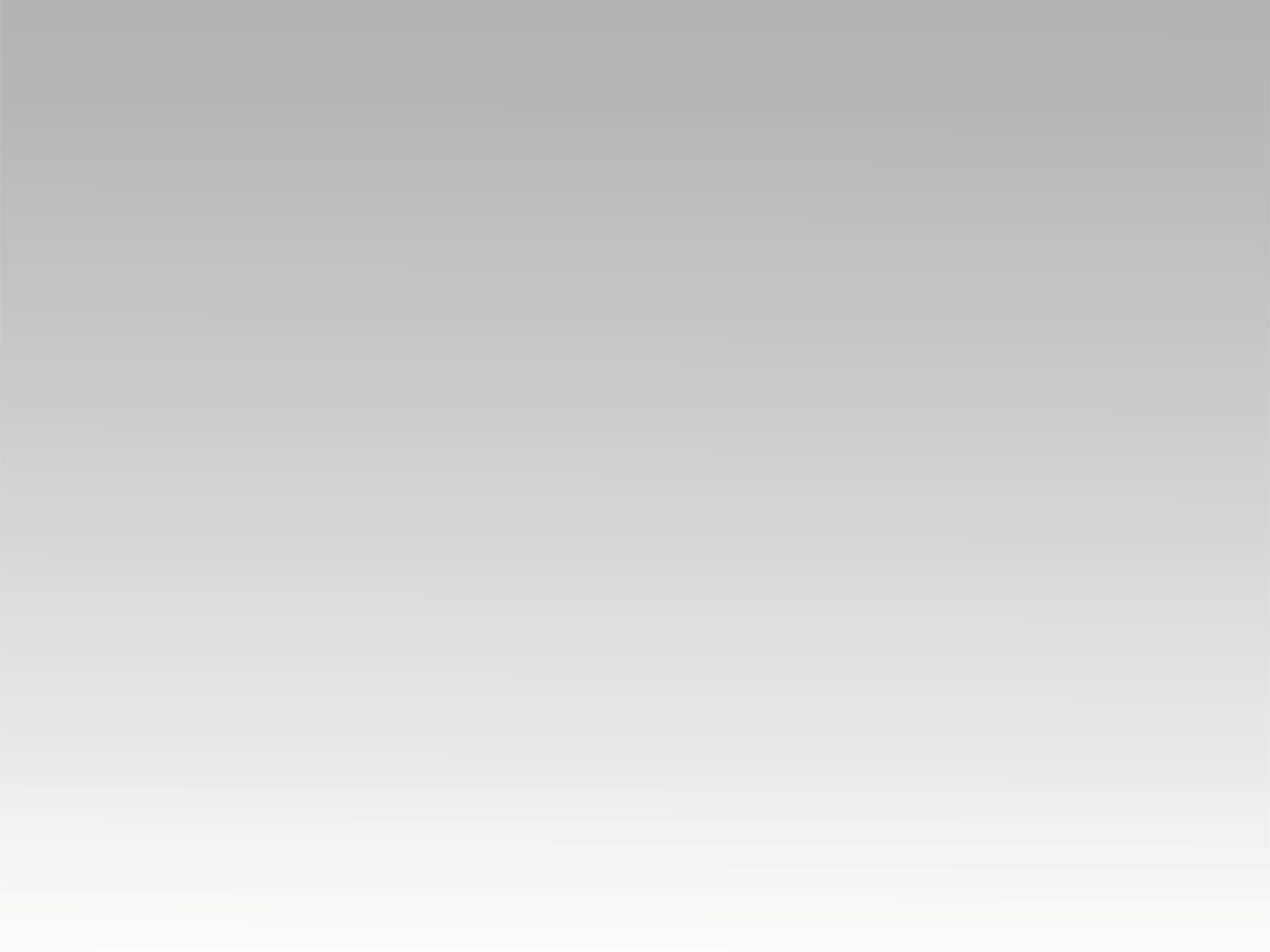 ترنيمة 
عوض عن أيام الماضي
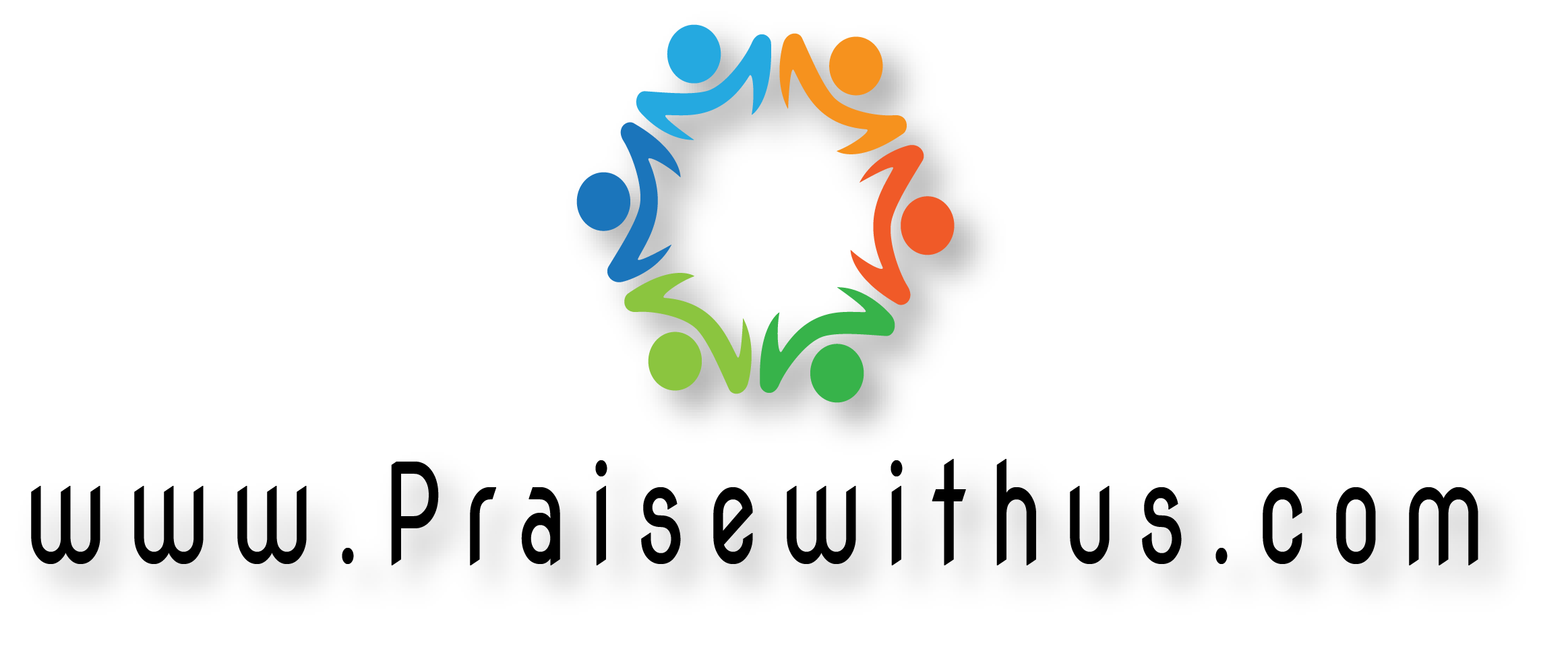 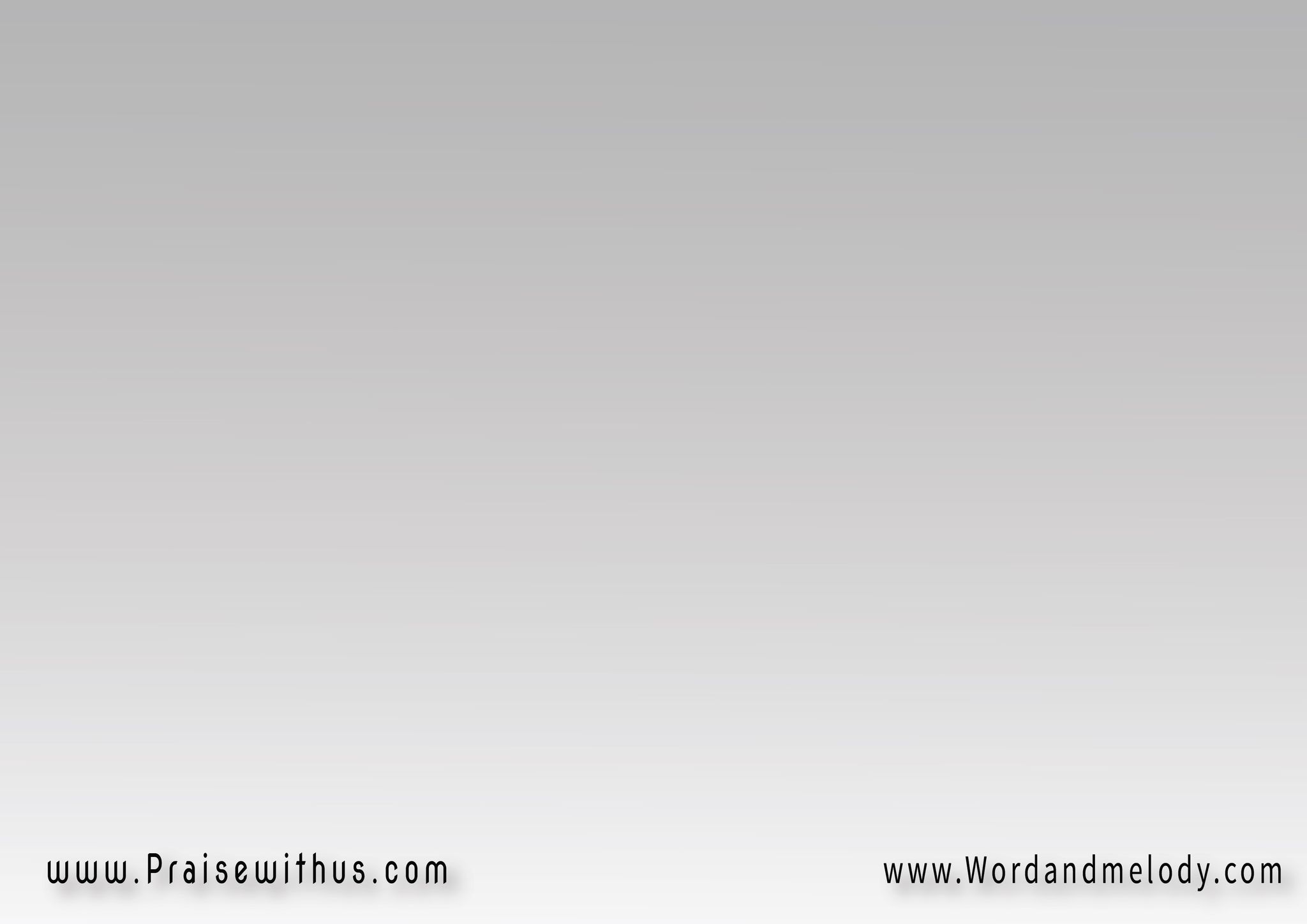 القرار:عوض عن أيام الماضي 
إللي أكلها جراد الواديوأديني عمر أشهد فيه عنك 
وعن حبك لي يا فادي
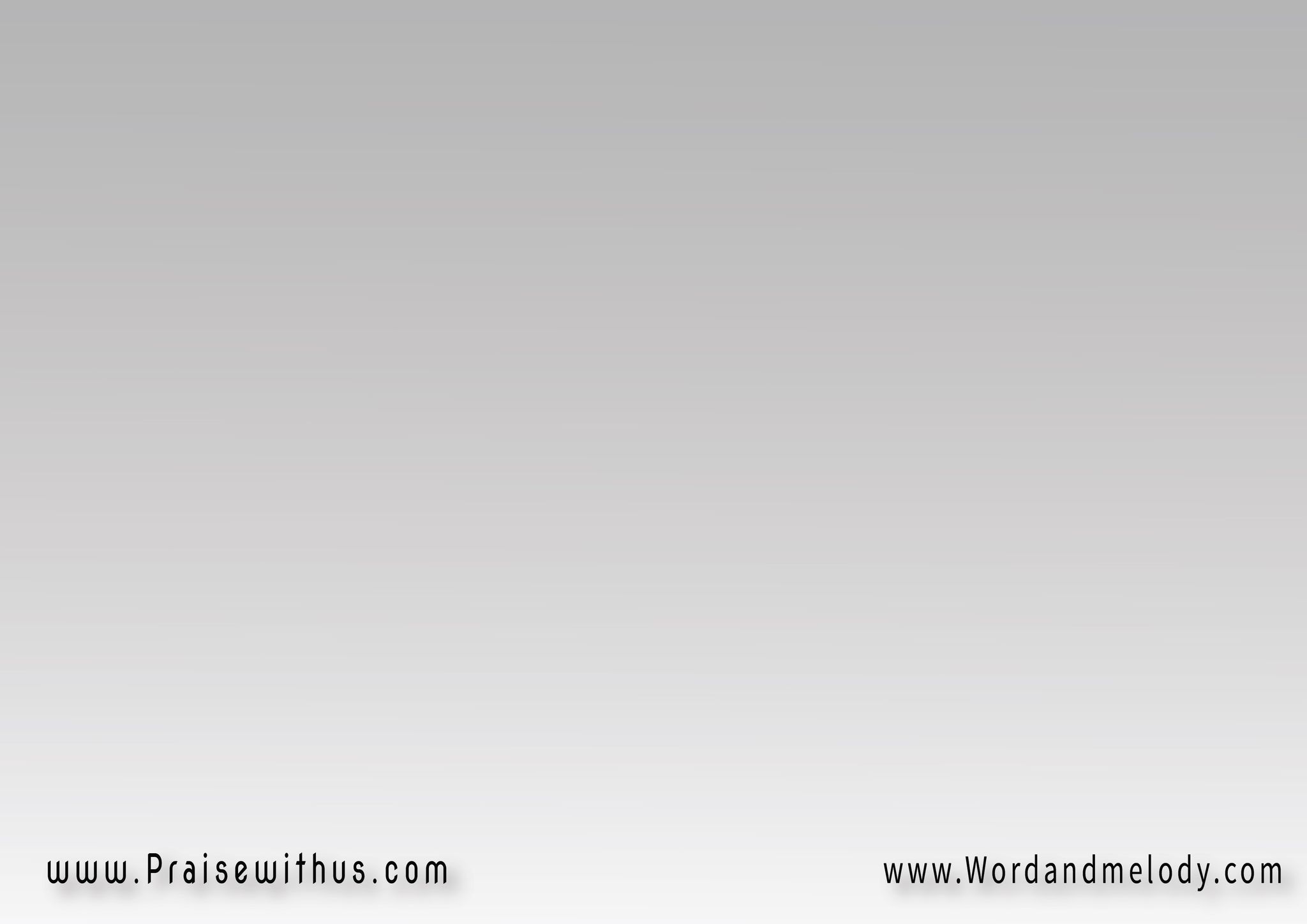 1- 
أنا نادم على سنين راحت 
ماشفتش فيها إلا طموحيودموعي فيها الأنا فاحت 
وإنت بتشفي جروحي
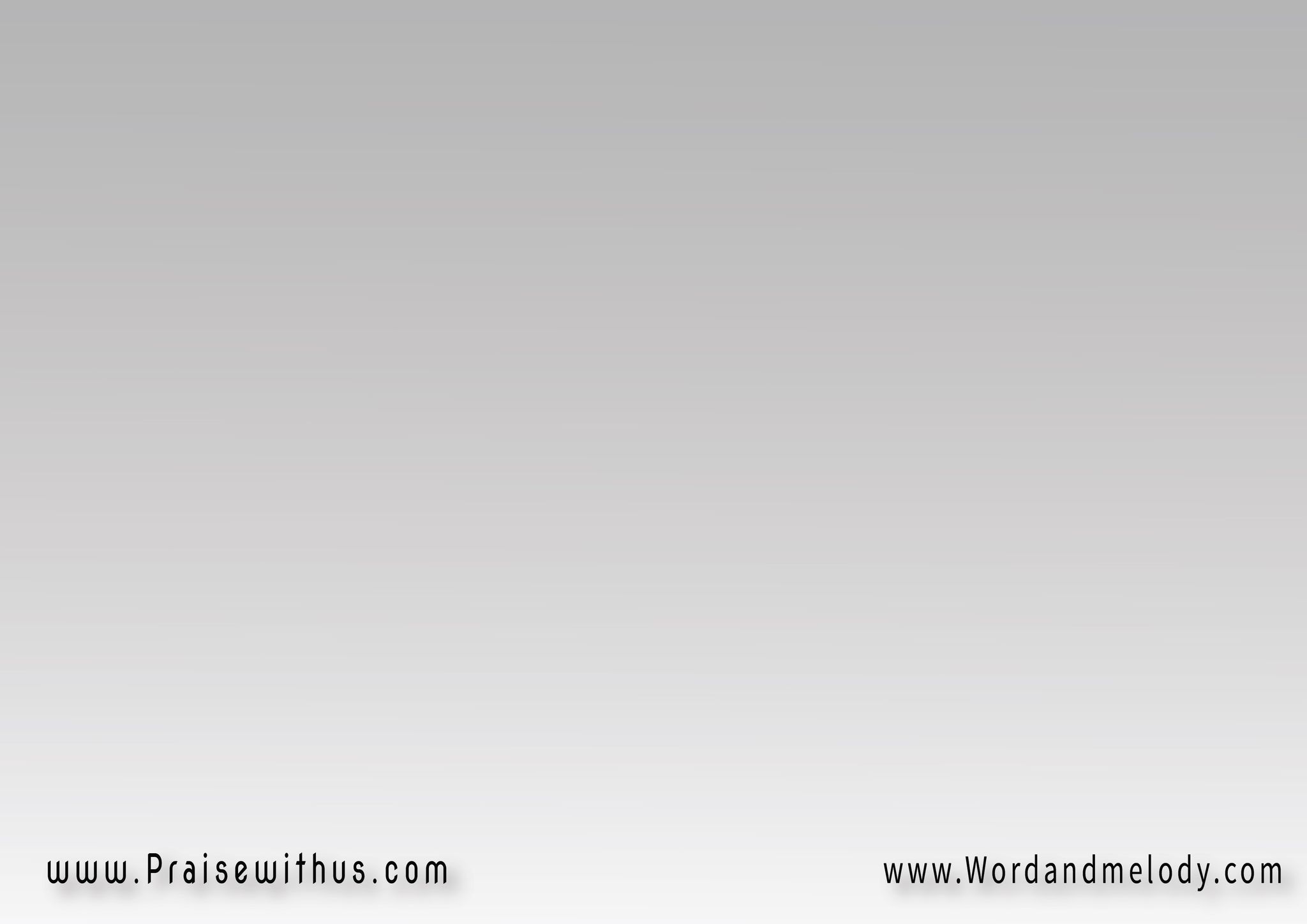 القرار:عوض عن أيام الماضي 
إللي أكلها جراد الواديوأديني عمر أشهد فيه عنك 
وعن حبك لي يا فادي
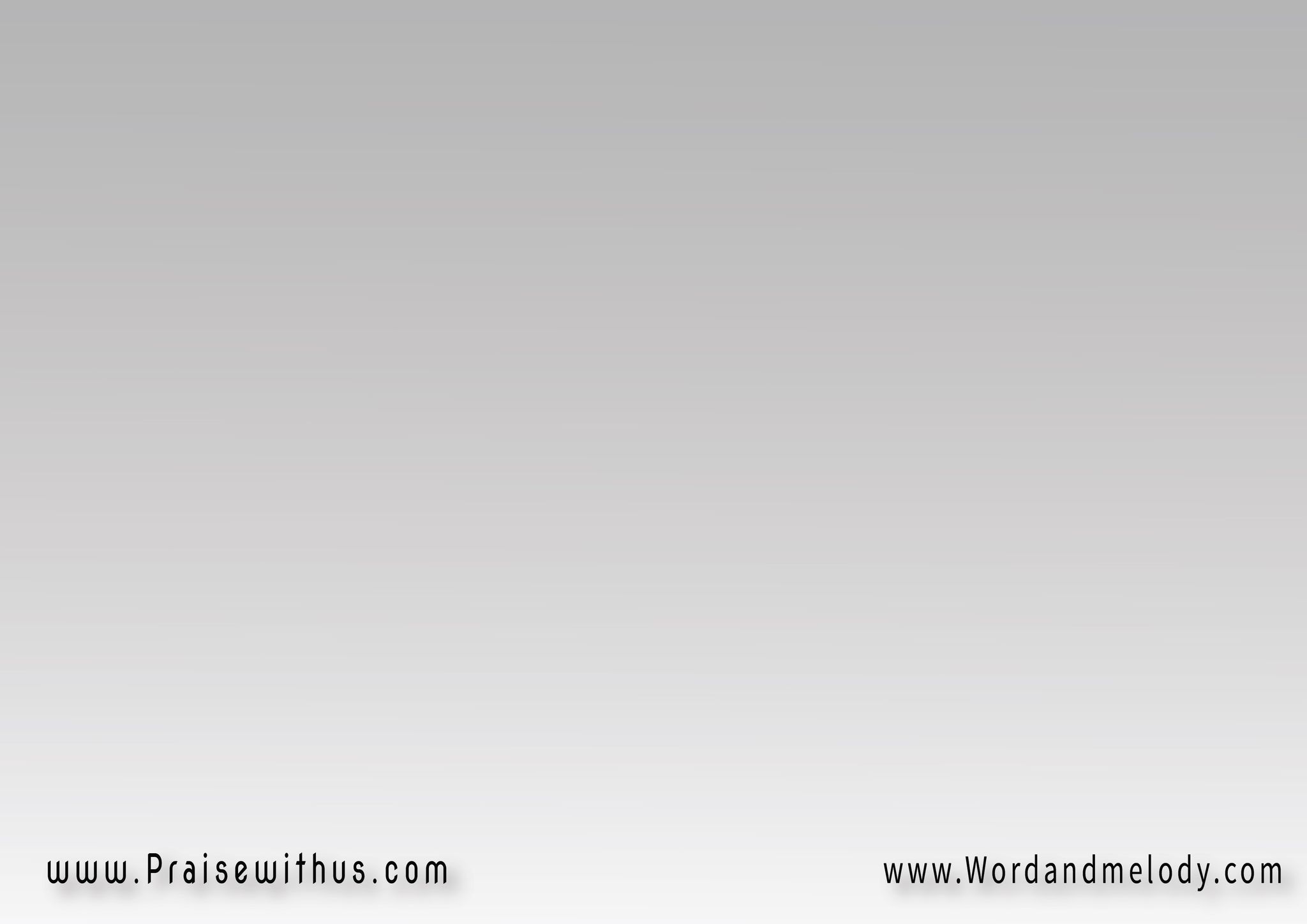 2- 
ماكفاية يا نفسي كفاية 
قولي بعزه معايا كفايةولا خلاصه رخص جوايا 
وقصة صلبه صارت لي حكاية
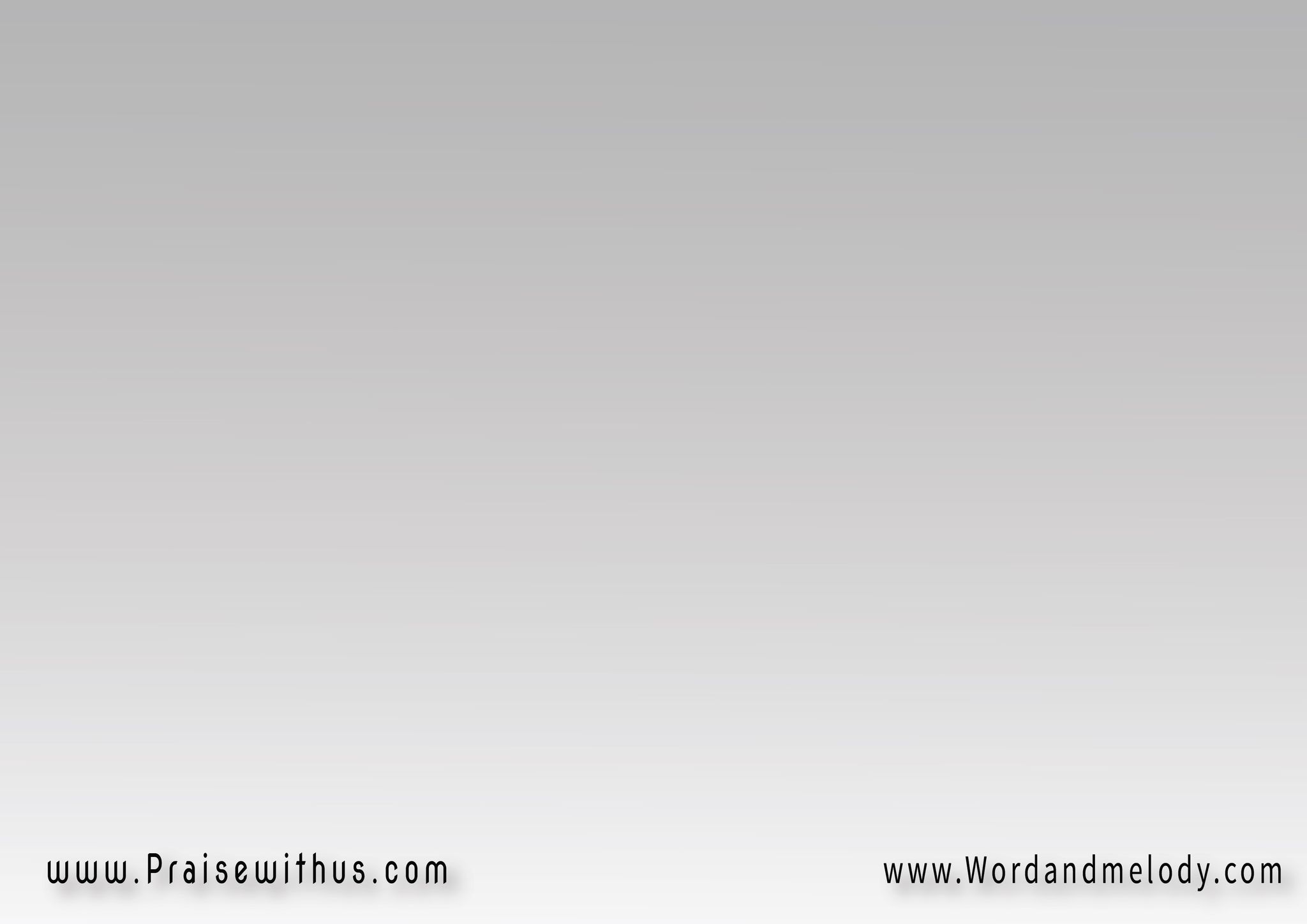 القرار:عوض عن أيام الماضي 
إللي أكلها جراد الواديوأديني عمر أشهد فيه عنك 
وعن حبك لي يا فادي
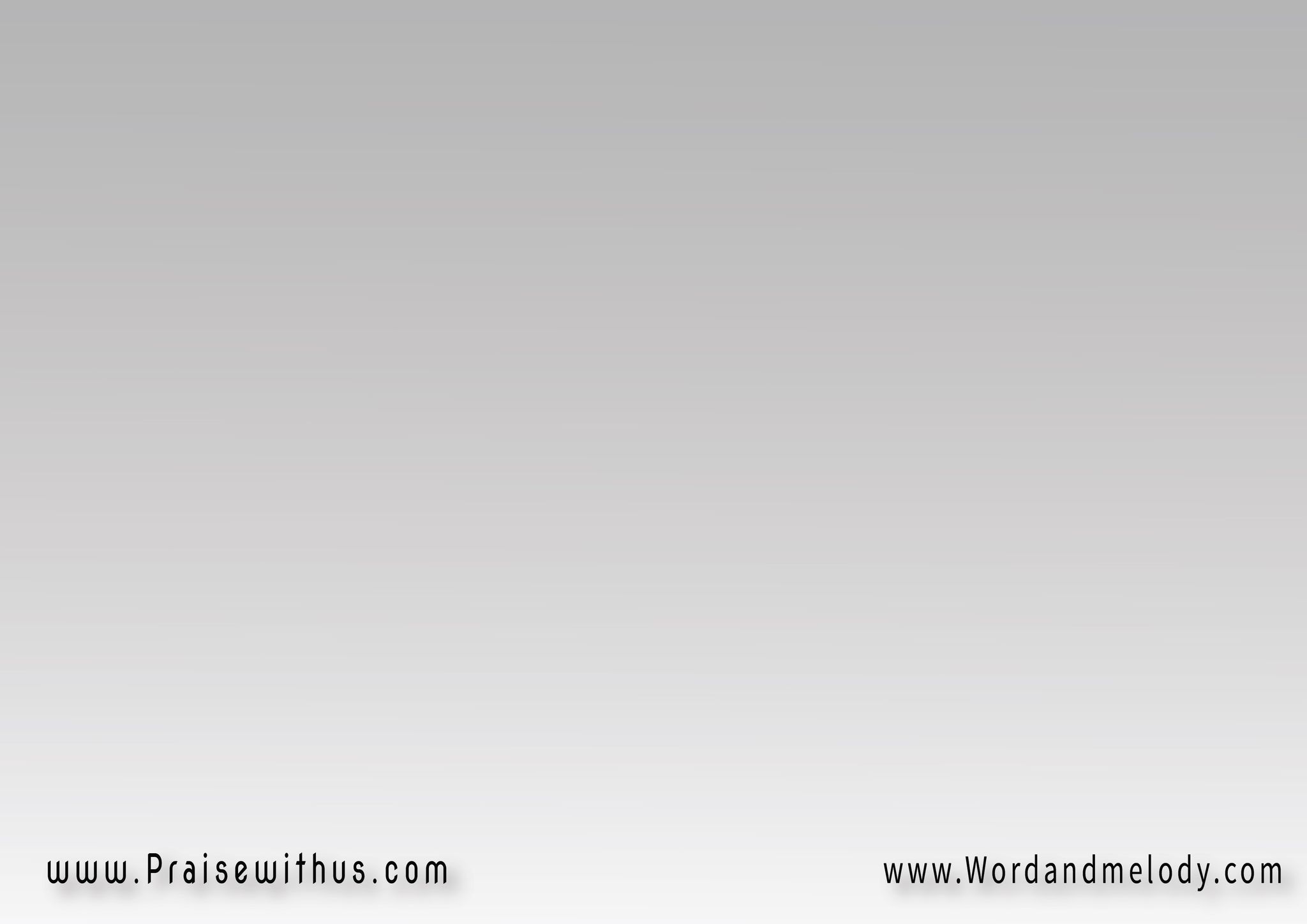 3- 
ايه يستاهل بعدي عنك 
وحرمان قلبي من حبكلا العالم ولا كل كنوزه
 بتساوي لحظات بقربك
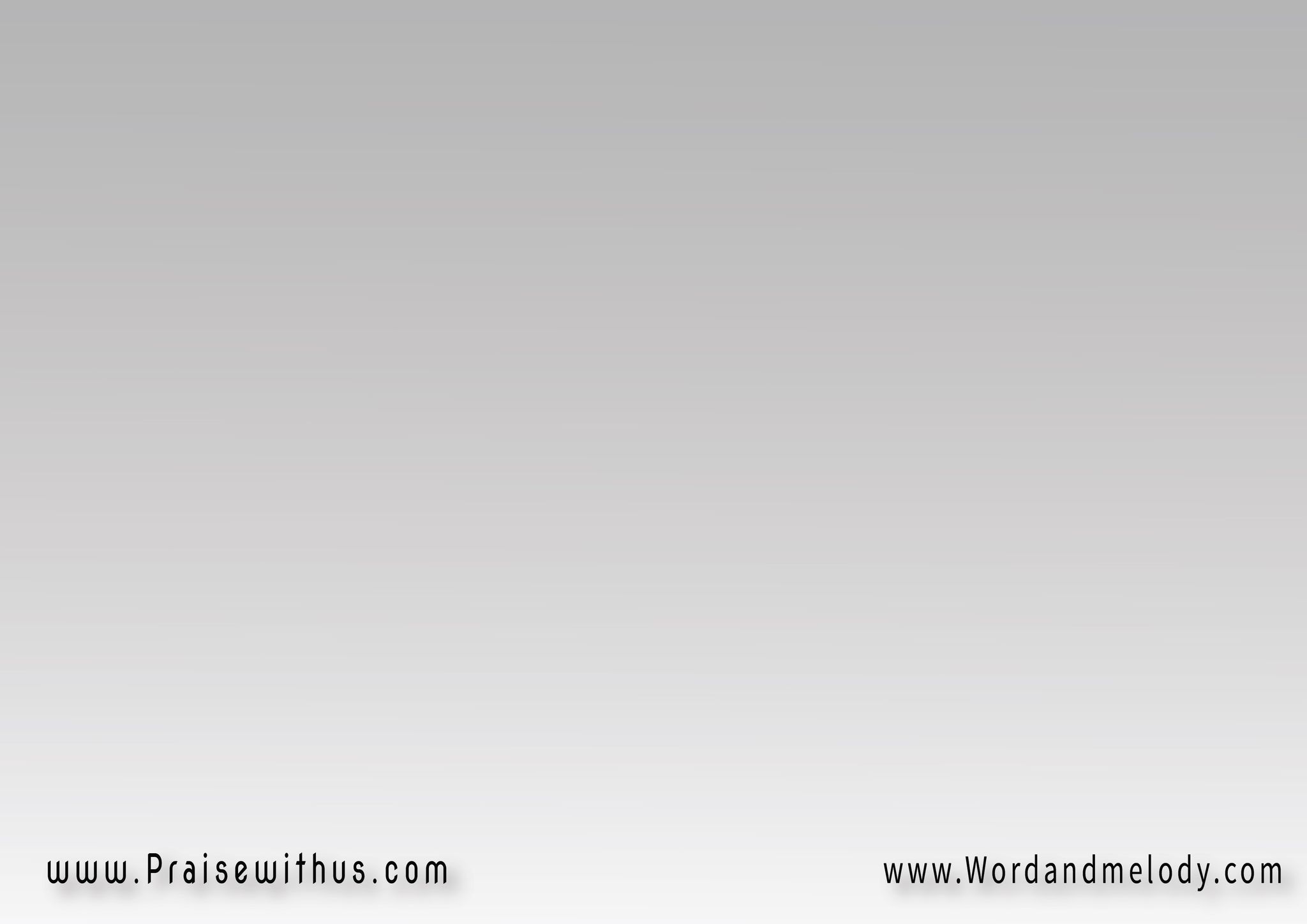 القرار:عوض عن أيام الماضي 
إللي أكلها جراد الواديوأديني عمر أشهد فيه عنك 
وعن حبك لي يا فادي
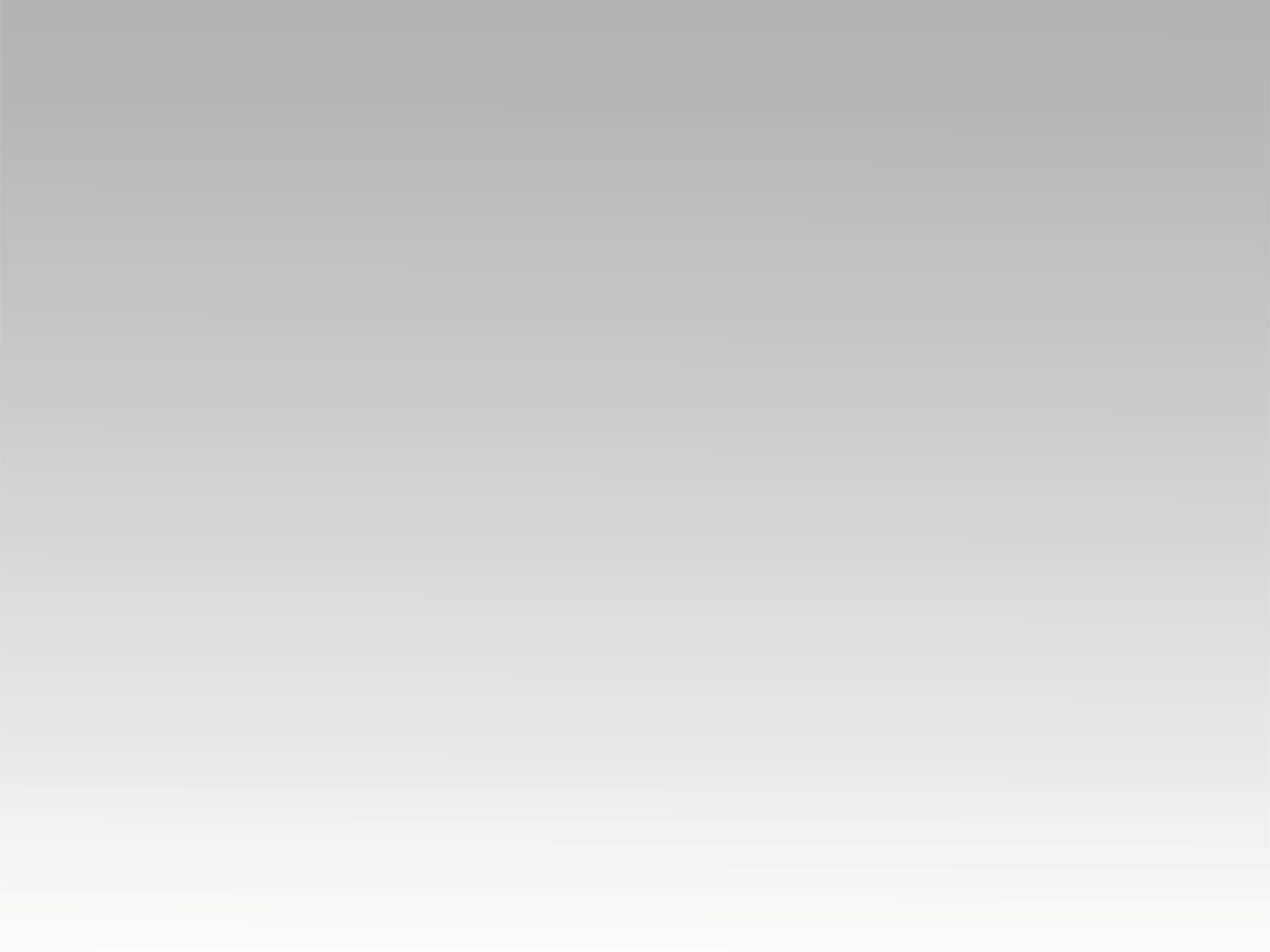 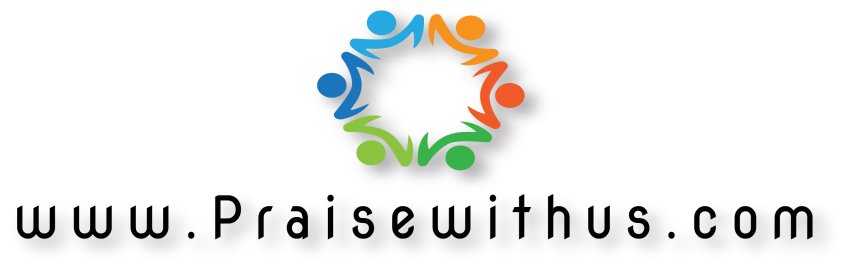